Spaghetti and MeatballsNC.4.MD.3
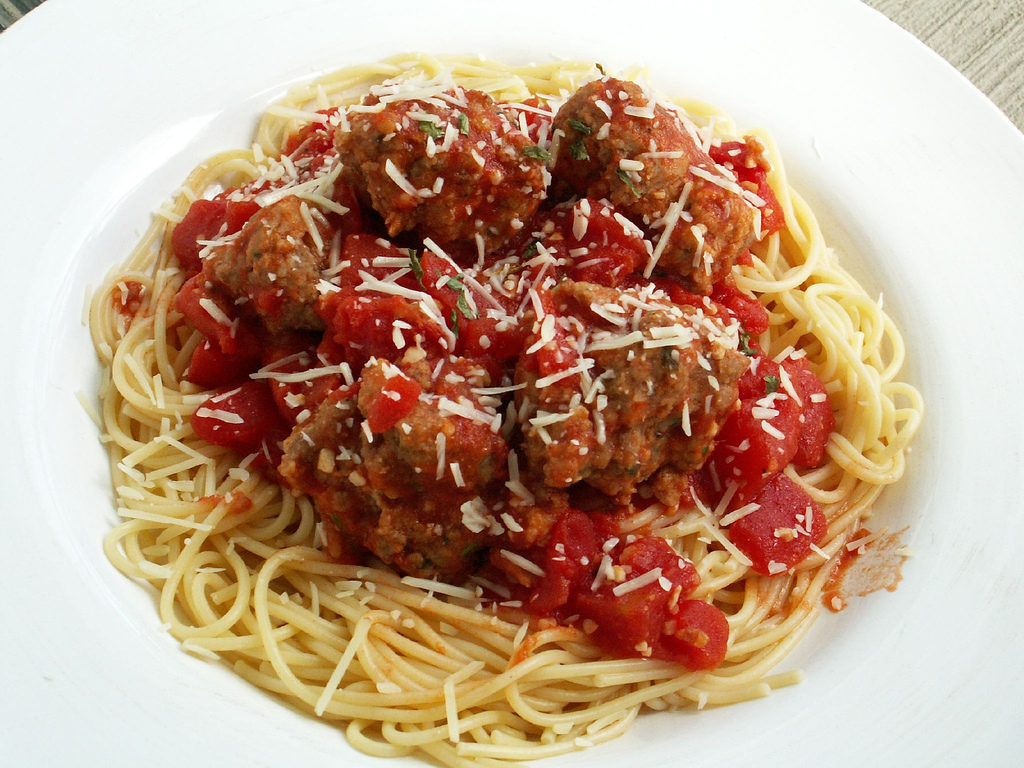 In the book Spaghetti and Meatballs for All!,        Mr. and Mrs. Comfort invite 32 people to a reunion. To accommodate their guests, they set up eight square tables to seat 4 people at each, one to a side. The guests, however, rearrange things so different-size groups can sit together. Mrs. Comfort protests, knowing the arrangements won’t work, but no one listens.
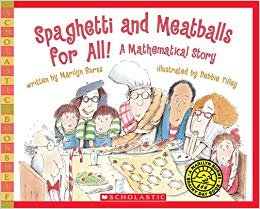 You will help Ms. Comfort set up her tables and chairs so everyone is happy. Use 8 square tiles to represent tables and 32 cubes to represent the chairs.
Once you have created a model, draw it on your graph paper.
Let’s Discuss Our Solutions…
What happens to the area and perimeter when you push tables together?